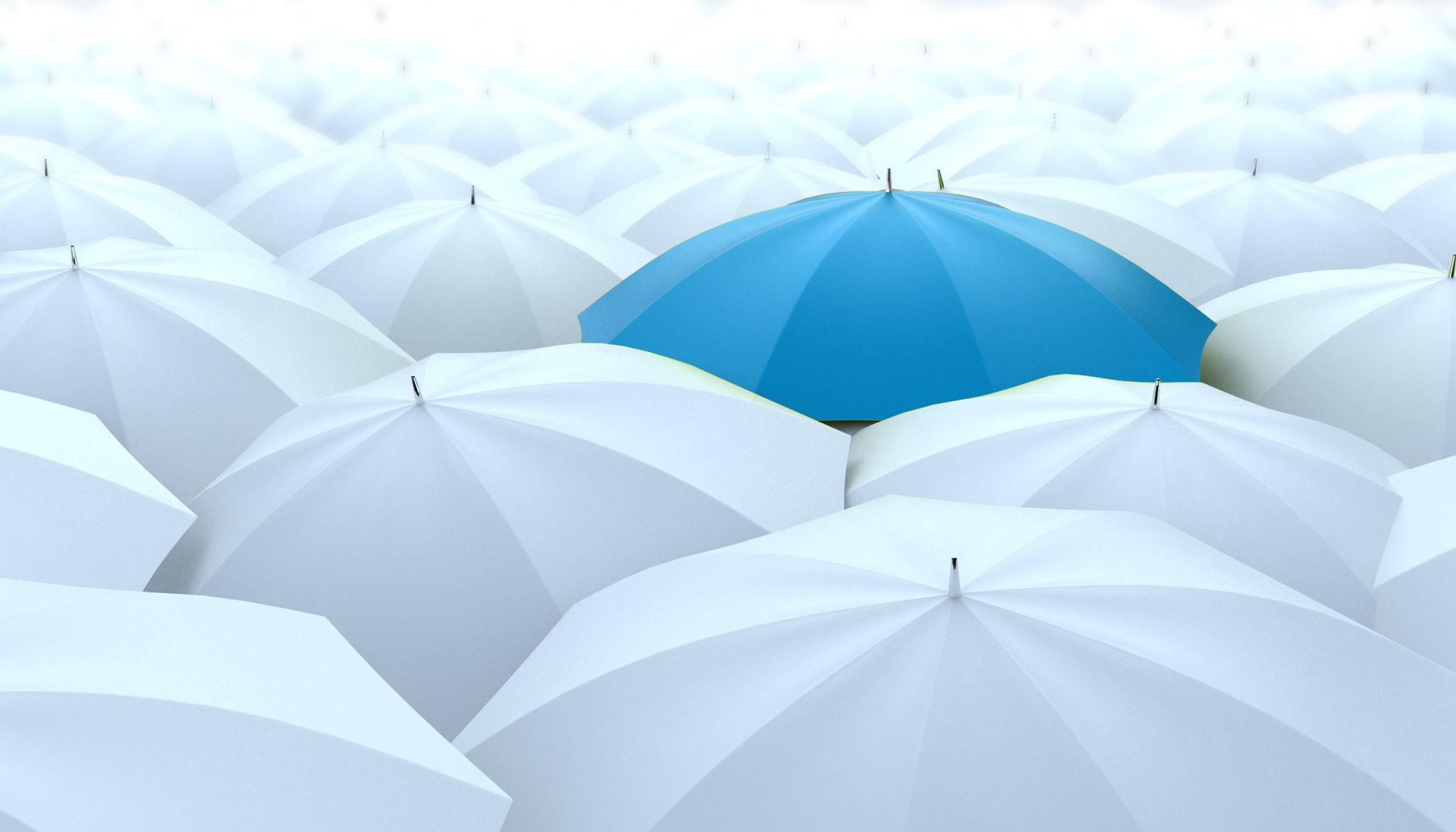 Verb to be and animal names
Discipline: English         Teacher: Cristiane de Brito Cruz  
Class: 3º year foods evening 
Components: Geovana Almeida, João Victo, Jorrana Laíse, Luanna Monteiro, Maria Beatriz
Verb to be simple future
Examples of verb to be no simple future
🔹 Will he be at School?
         - Ele estará na escola?

🔹 Will he be a soccer player? 
        - Ele será jogador de futebol?
Verb to be simple past and simplepresent
Examples of verb to be no simple past and simple present
Simple past 
🔹 She wasn't my friend 
         - Ela não era minha amiga.
🔹 Were they Brazilian? 
        - Eles eram brasileiros?


Simple present
🔹 I am not at home 
         - Eu não estou em casa.
🔹 I'm not a doctor 
         - Eu não sou médico
Animal names
The cow is beautiful
      - A vaca é bonita.
My cat is very agitated. 
       - Meu gato é muito agitado
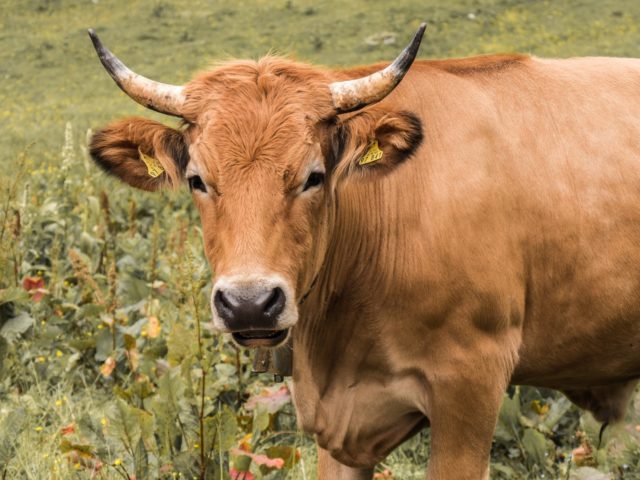 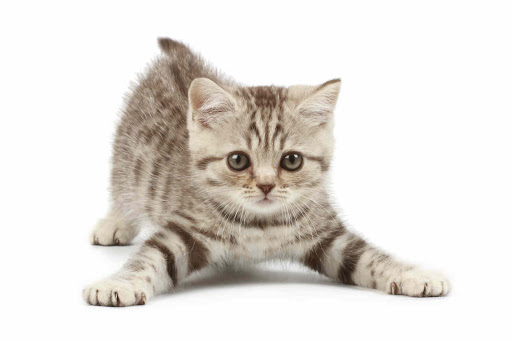 I love my dog
      - Eu amo meu cachorro.
My parents fished a fish. 
       - Meus pais pescaram um peixe.
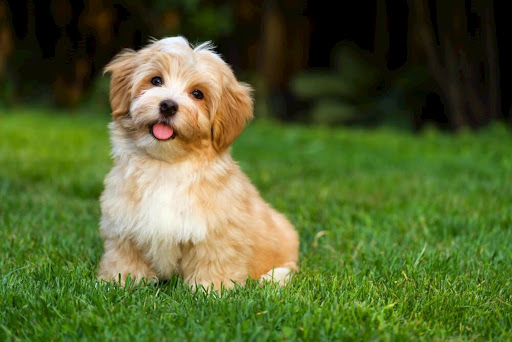 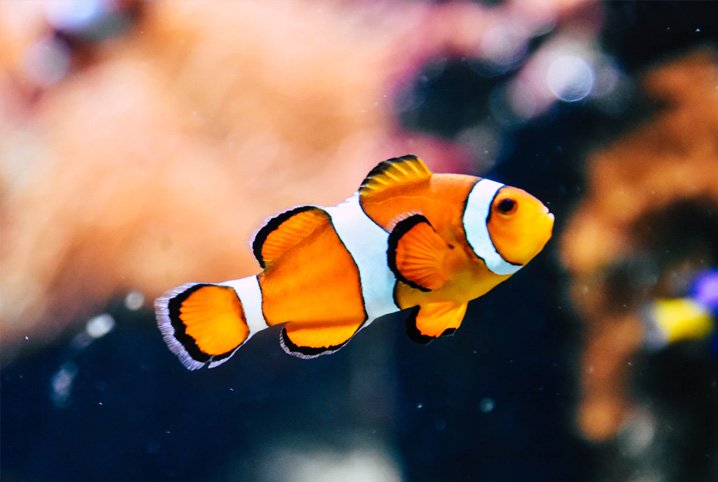 Animal names
The snake is my friend.
      - A cobra é minha amiga.
Lions are dangeous.
     - Leões são perigosos
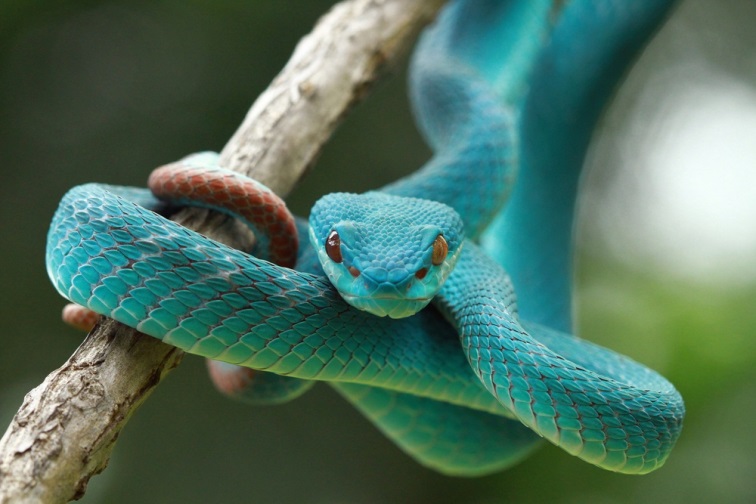 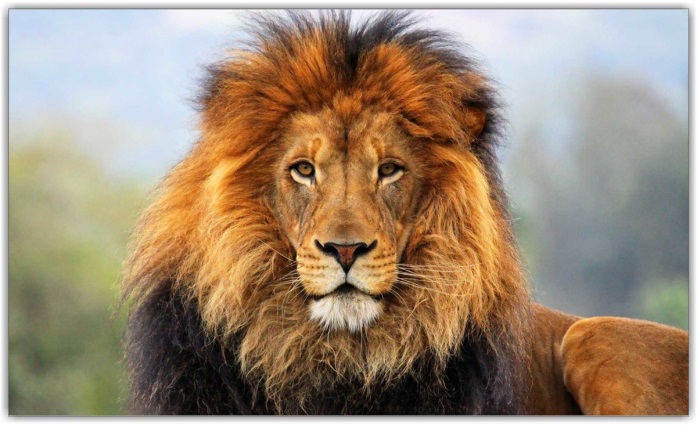 Foxes are wild animals.
     - As raposas são animais selvagens
Turtles lives 100 year.
     - Tartarugas vivem 100 anos.
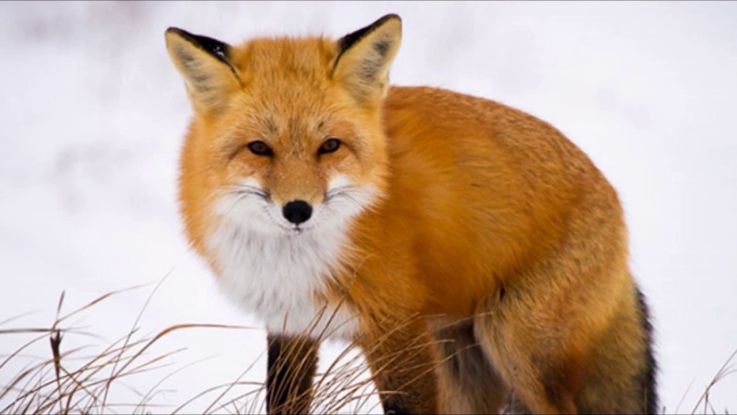 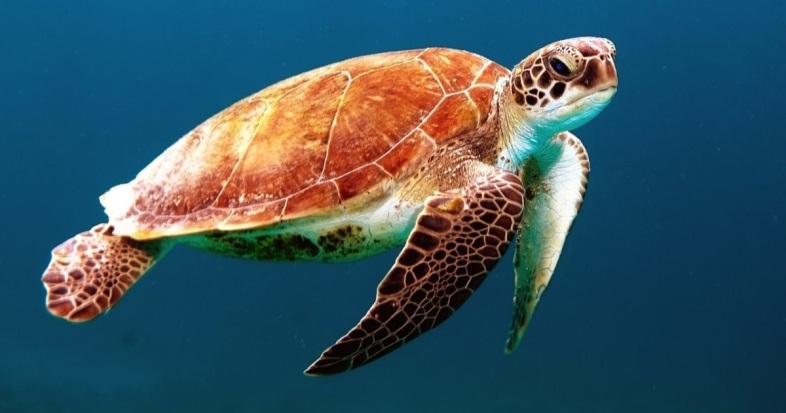